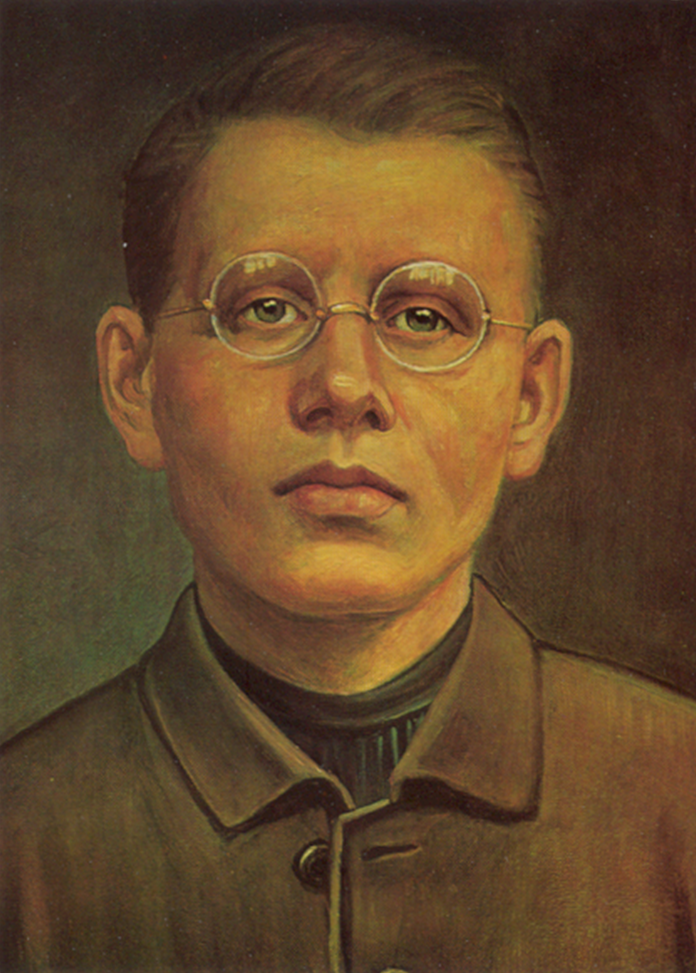 José Engling
Chama 
Viva
P. Jonathan Niehaus, 2003
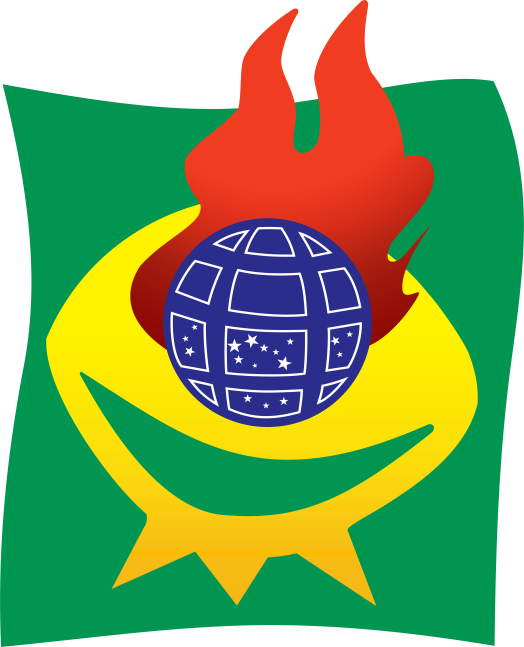 Esta é a história de José Engling – Chama Viva por Jesus e Maria.
Ele nasceu no dia 5 de janeiro de 1898, no pequeno vilarejo de Prositten, Alemanha (nordeste da Polônia atualmente).
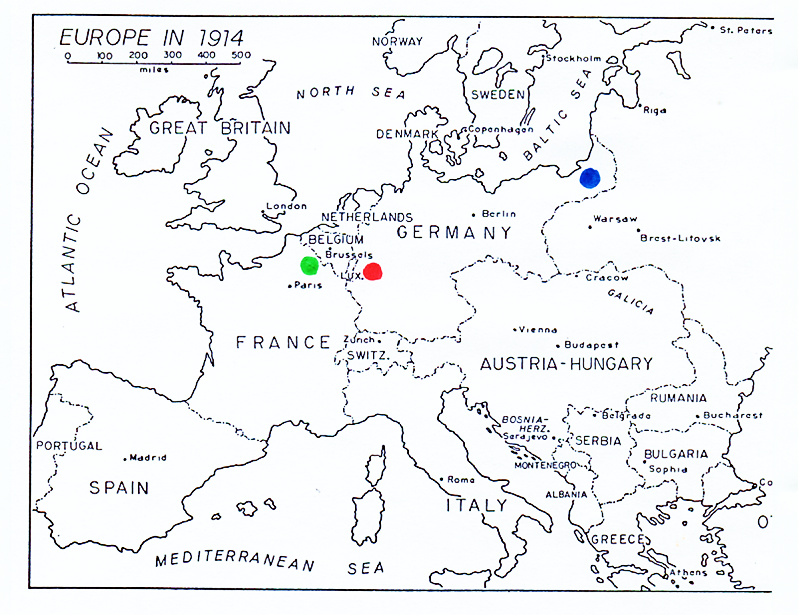 1898: Nascimento – Prositten
1912-16: Schoenstatt
1918: Falecimento: Cambrai, França
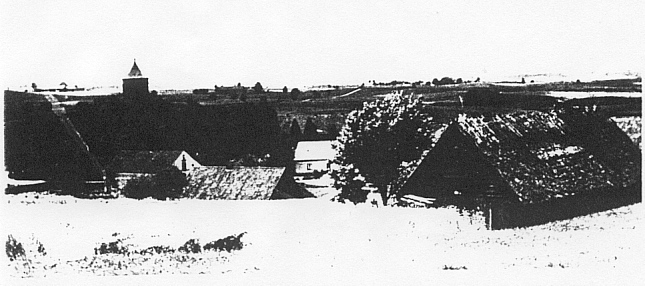 Vista da cidade de Engling da época que ele cresceu.
A casa de sua família é a mais próxima à direita.
Pais de Engling
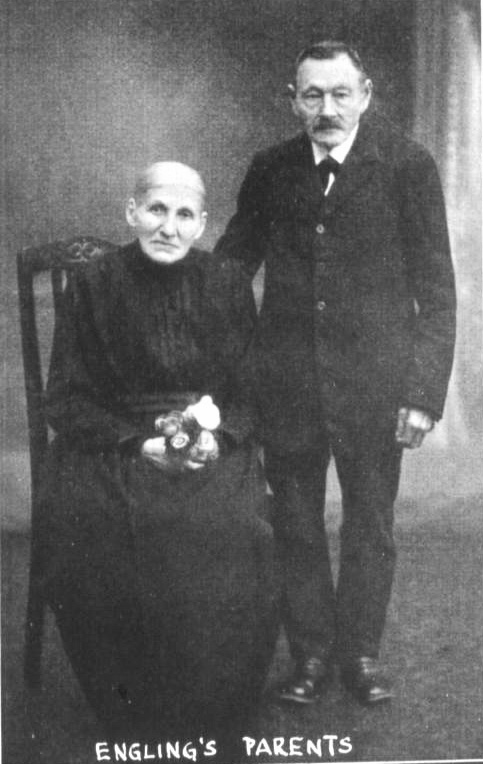 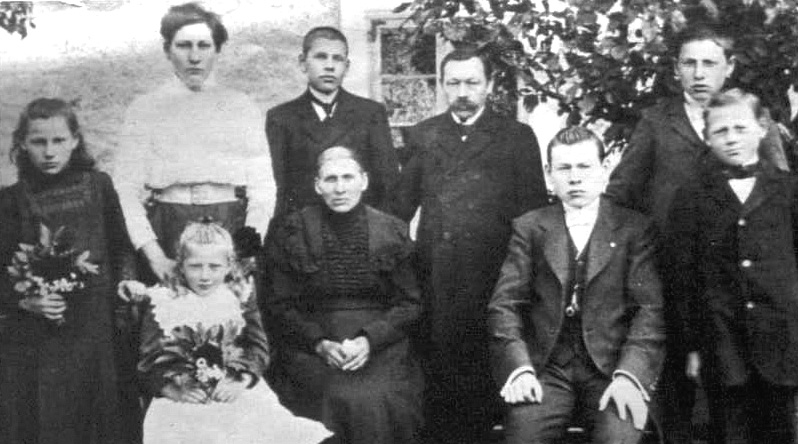 José foi o quarto dos sete filhos. 
Atrás: Elizabeth, Maria, José, August (pai), Valentine.  
Frente: Lucy (sentada), Maria (mãe), August, John.
Crescendo
Quando criança, José ajudava com tarefas domésticas e com os animais da fazenda.
Engling frequentou a escola primária local. 
Seu pai foi também alfaiate.
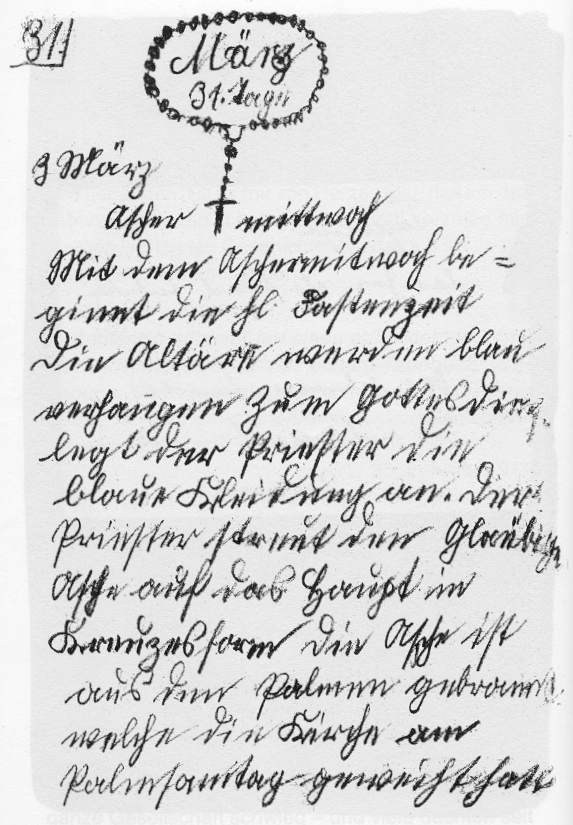 Com 12 anos começou seu primeiro diário.
Esta é uma página de 3 de março de 1911.
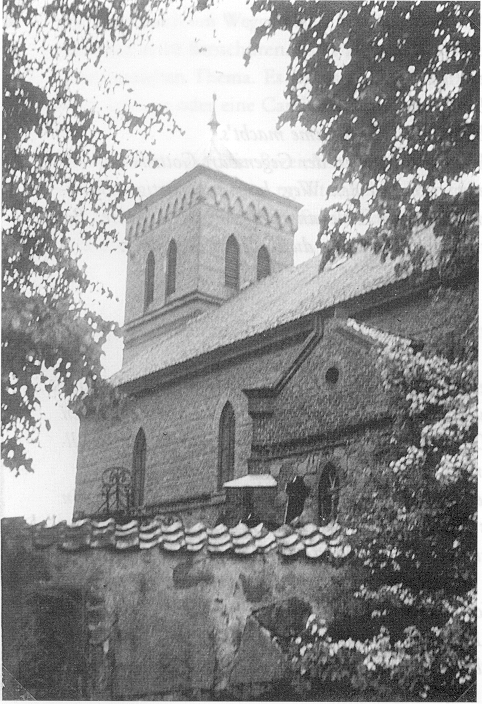 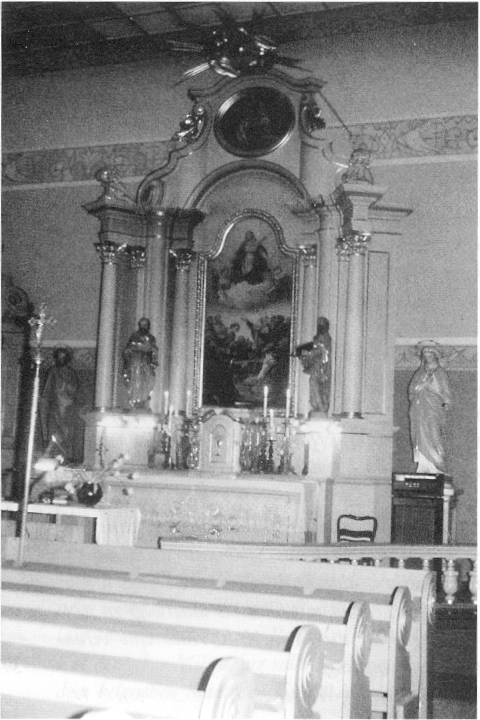 29 de junho de 1910 – sua Primeira Comunhão na igreja da paróquia. (Fotos de 1973)
Schoenstatt
Setembro, 1912: José Engling  viajou 1300 km para o oeste da Alemanha para começar os estudos no local chamado SCHOENSTATT.
Era um seminário.
Ele queria ser padre e missionário.
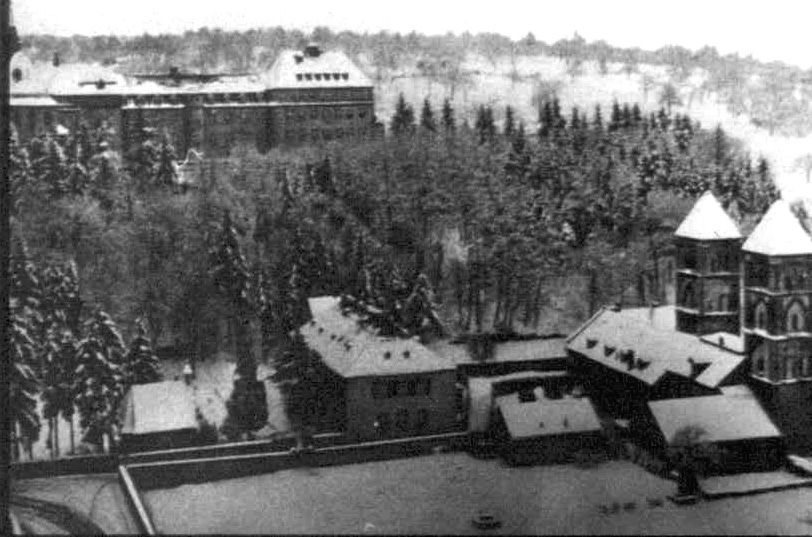 Schoenstatt, Alemanha. A escola na ribanceira é onde José estudou. 
A pequena capela (canto à esquerda) se tornou seu lugar favorito: 
o Santuário da MTA.
Fotos da 
escola:

Sala de jantar,
Sala de aula,
Ginásio,
Banheiros.
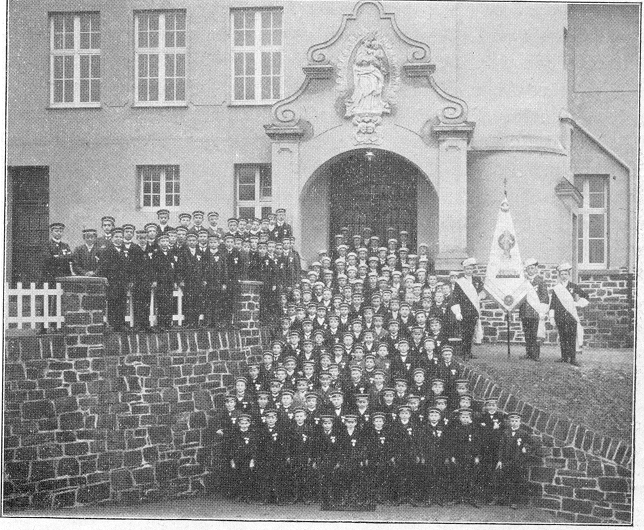 A escola tinha muitos estudantes.
No início José teve dificuldades por seu sotaque e tamanho. 
Os outros jovens zombavam dele. Mas logo começaram a gostar dele.
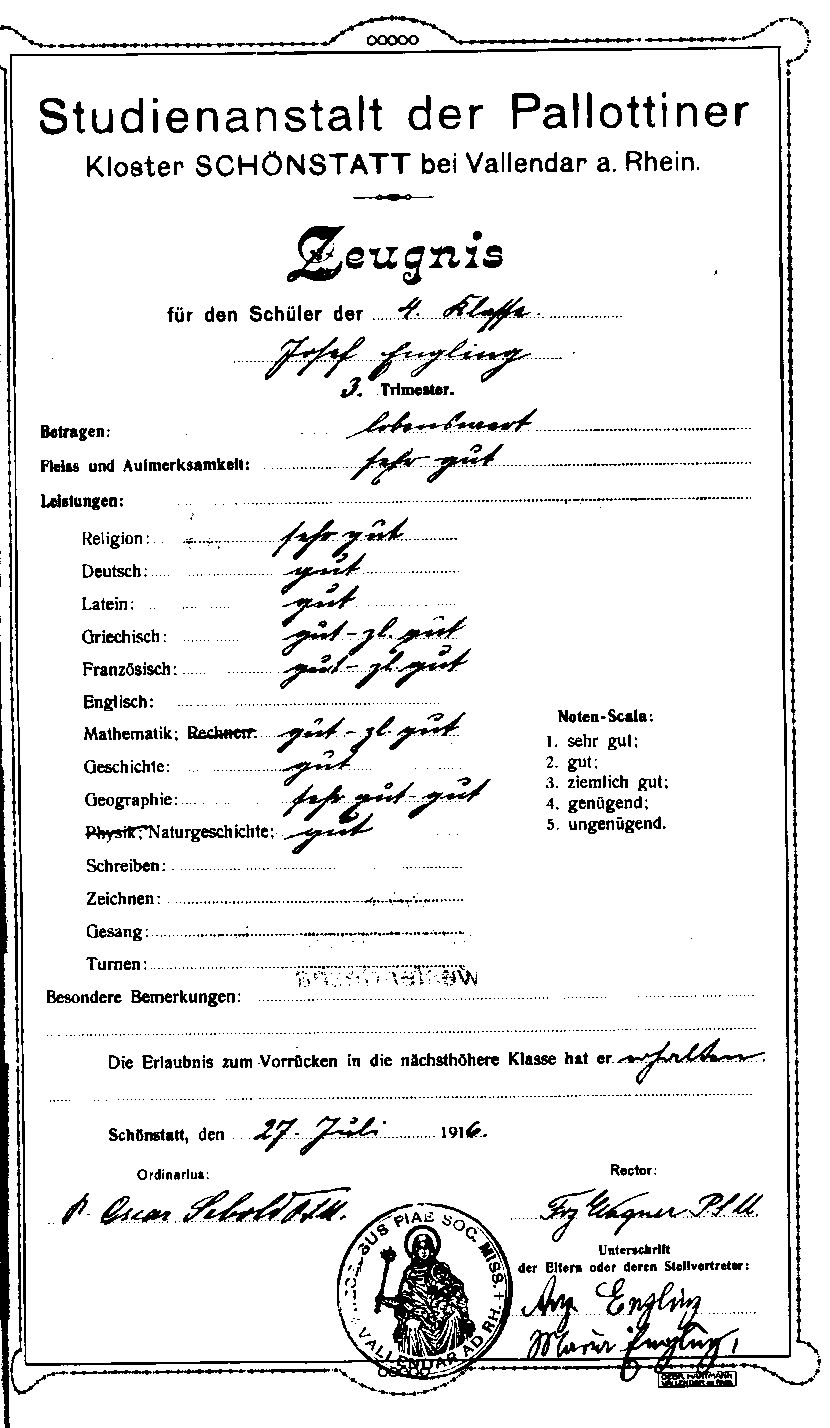 Boletim, Julho de 1916
A
B
B
B-
B-
B-
B
A-
B
Religião 	
Alemão	
Latim	
Grego	
Frances	
Matemática
História
Geografia 
Ciências
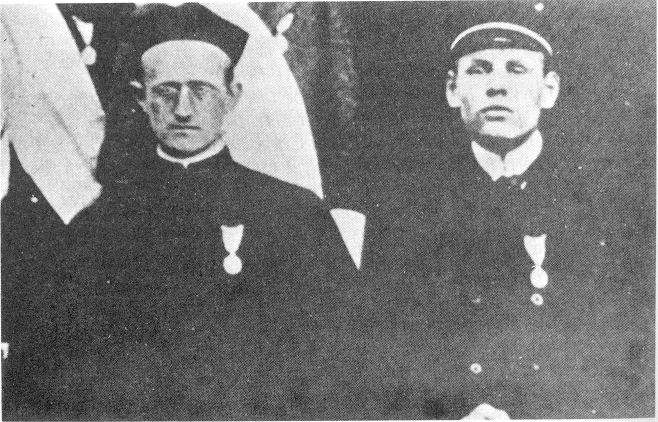 Pe. Kentenich e José Engling.  
Pe. Kentenich se tornou Diretor Espiritual de José,
causando grande impacto em sua vida.
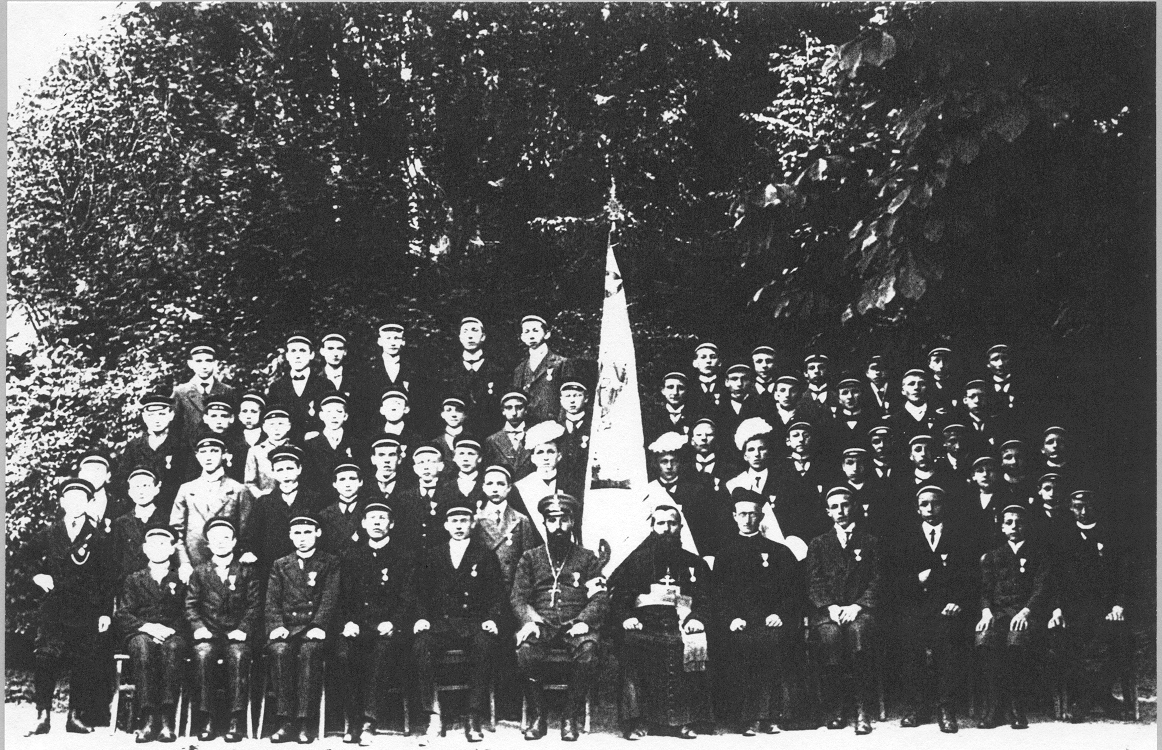 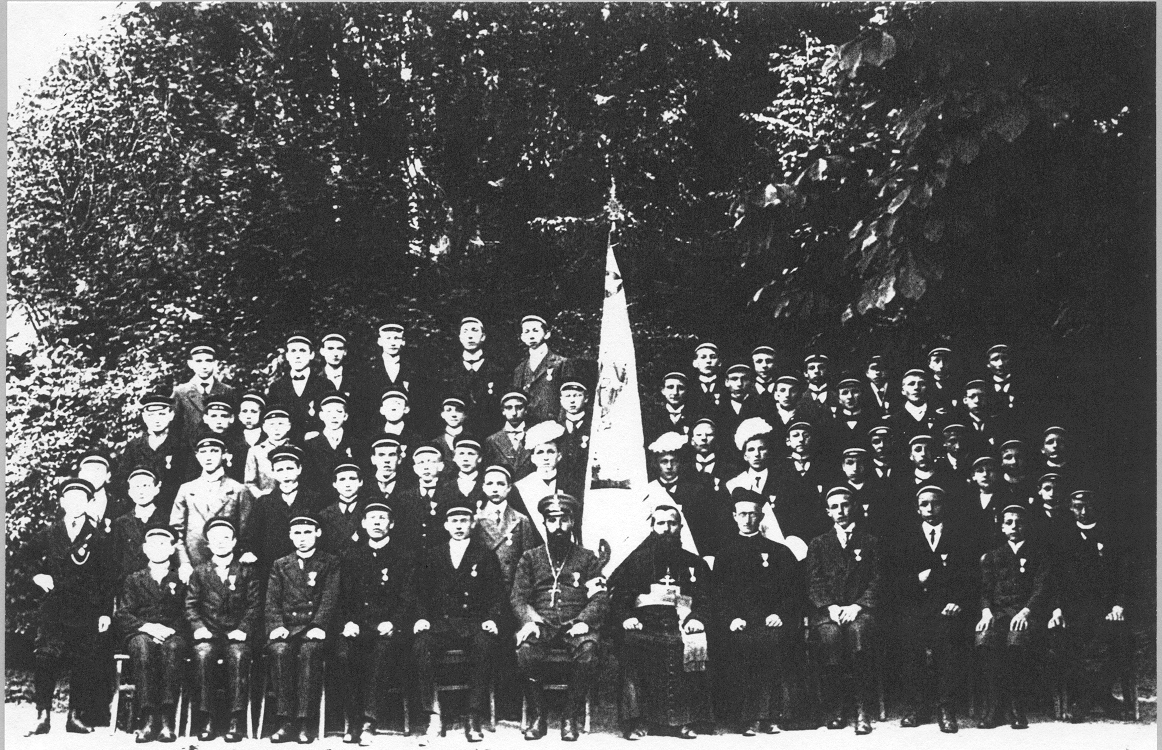 José Engling (sentado, quarto da esquerda) entrou na Congregação Mariana e foi um dos líderes.  Ele foi fundamental na fundação dessa comunidade Mariana, que foi o início do Movimento de Schoenstatt.
Santuário deSchoenstatt
A Congregação Mariana tinha um lugar especial. Era o Santuário dedicado à Maria, a Mão Três Vezes Admirável – ou MTA. 
José desenvolveu um amor profundo pelo Santuário.
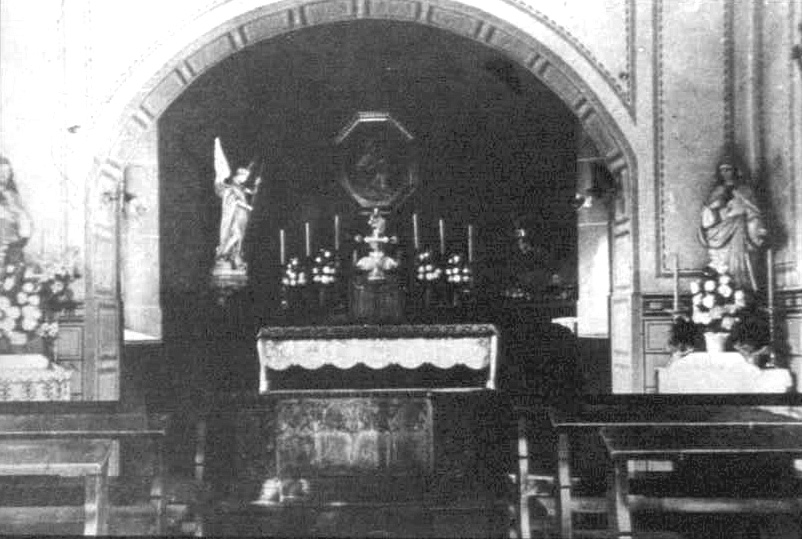 No Santuário ele frequentemente rezava e oferecia suas tarefas do dia. Neste local seu coração foi inflamado por grandeza. (Foto de 1916)
MTA
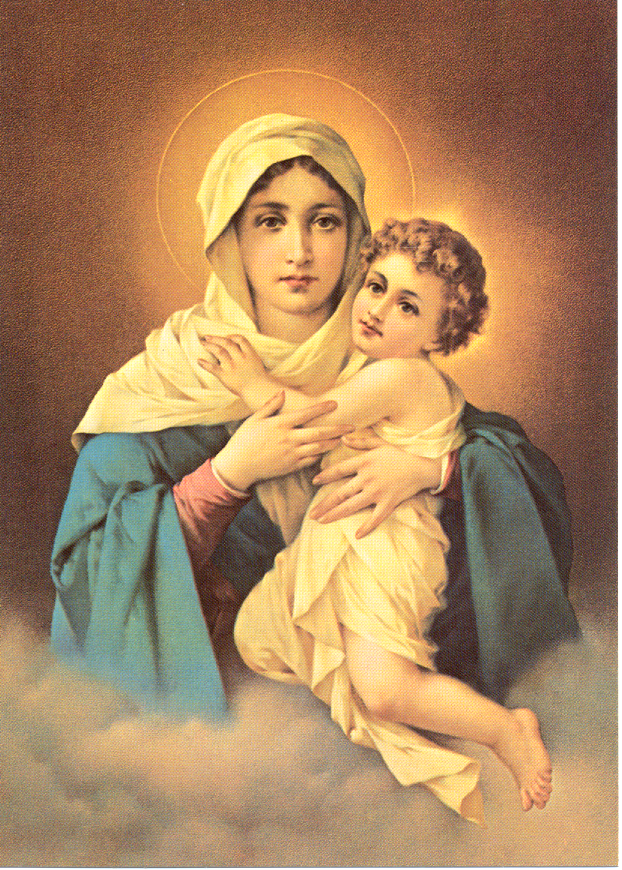 No Santuário, José desenvolveu um afetuoso amor por Maria como a Mãe Três Vezes Admirável.
Ele aprendeu a trazer todas suas alegrias e dificuldades à Ela.
Ele fez tudo por amor à Ela.
Santidade
José também cresceu no anseio de se tornar um grande SANTO.
Ele escreveu em seu caderno, em latim:
“Quero ser tudo para todos.”
"FLORES DE MAIO"
Em maio de 1916, quando tinha 18 anos de idade, ele fez um esforço especial para mostrar o seu amor para a MTA. 
Ele simbolizou seus esforços como flores dadas para mostrar o presente de toda a sua vida a Deus através de Maria.
Ele demonstrou seu amor por Maria com incontáveis Flores de Maio:

A Rosa do Amor

O Não-Me-Esqueças do Serviço Fiel

A Violeta da Humildade e Modéstia 

A Flor-da-Paixão do Amor de Sacrifício

O Lírio da Pureza
Ideal Pessoal de Engling
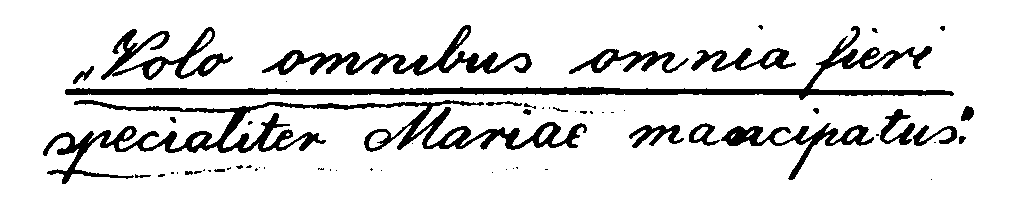 Durante seus anos em Schoenstatt ele descobriu seu Ideal Pessoal: 
“Ser tudo para todos e propriedade especial de Maria.”
Primeira Guerra Mundial
Em novembro de 1916, José foi chamado a entrar para o Exército Alemão. 
Ele iria para a guerra.
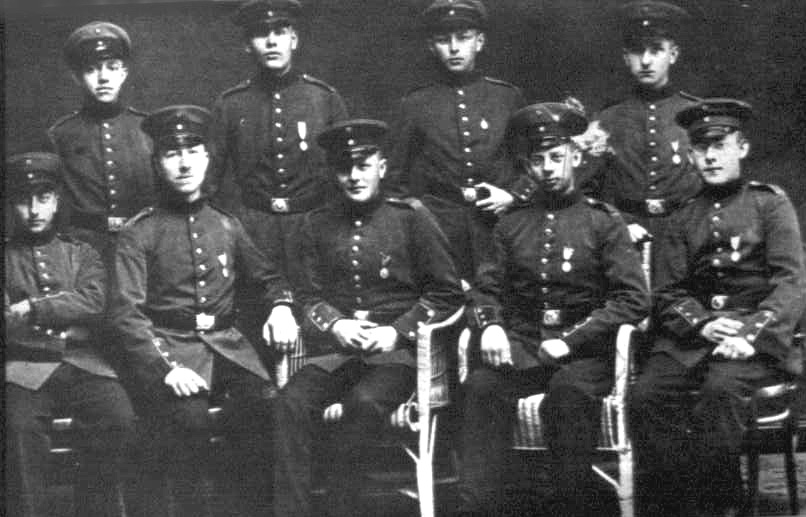 José (topo, segundo à esquerda) com outros amigos de Schoenstatt no Exército.
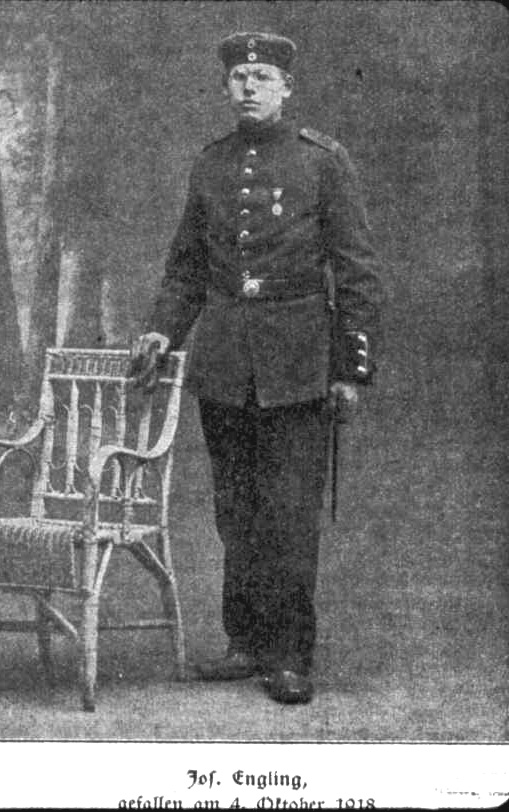 Frente Oriental
José Engling foi primeiramente enviado à Rússia, ou Frente Oriental.
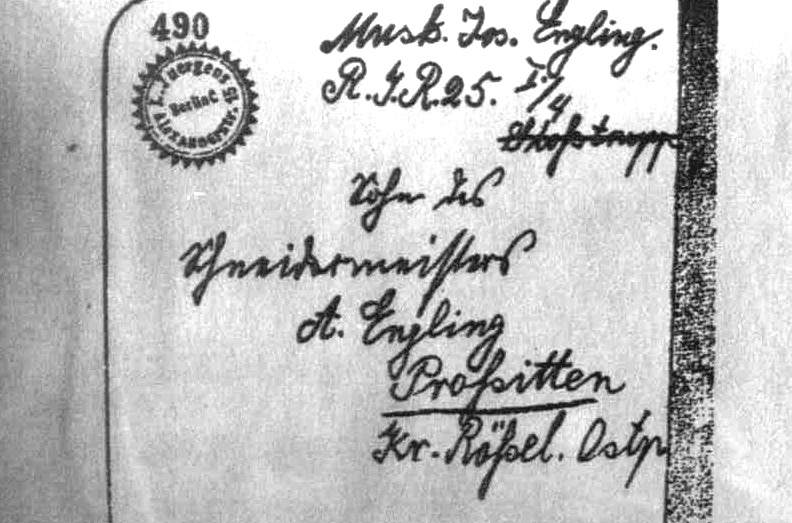 Carta manuscrita por Engling para casa.
Na Frente Oriental, José teve de lidar com as duras realidades da guerra.  Ele experimentou seu primeiro gosto da guerra de trincheiras.  Às vezes era chato, em outros, era muito perigoso.  Ele tentou manter sua vida espiritual e escreveu cartas para os outros alunos de Schoenstatt.
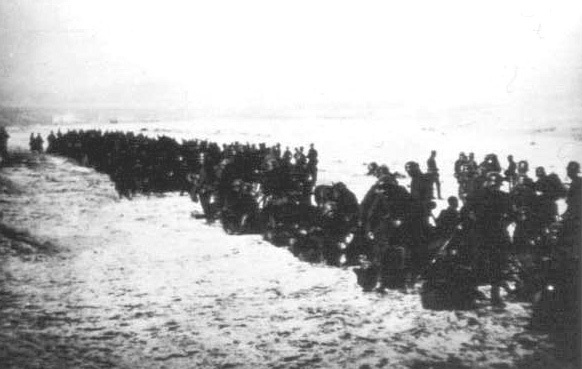 A marcha de Inverno de Tarnopol em dezembro de 1917 foi especialmente estafante.  Os soldados estavam sendo movidos para a Frente Ocidental, e José passou por muitas dificuldades.
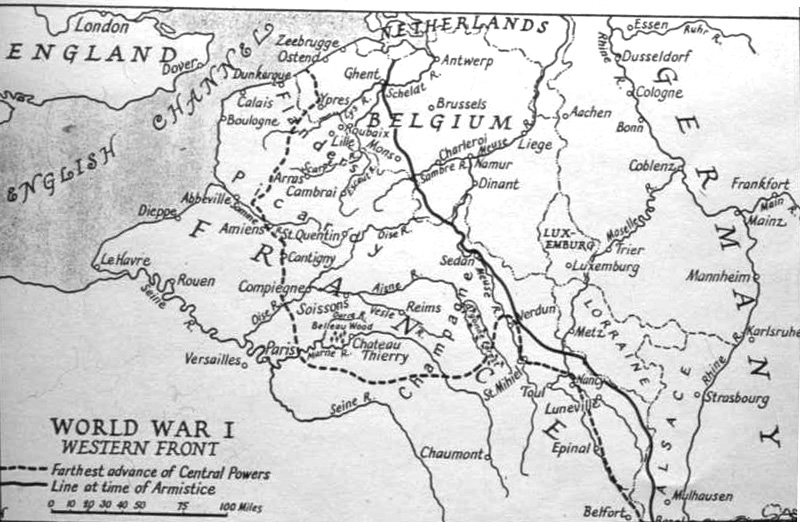 Em janeiro de 1918, José chegou na Frente Ocidental na França.
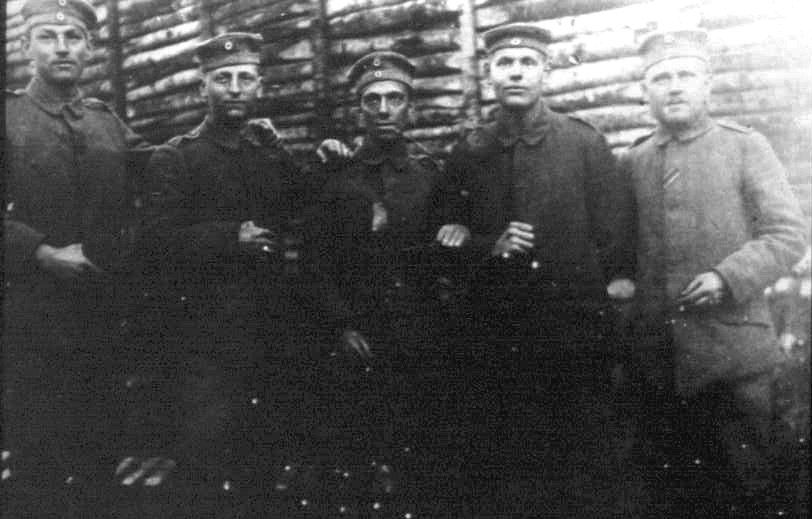 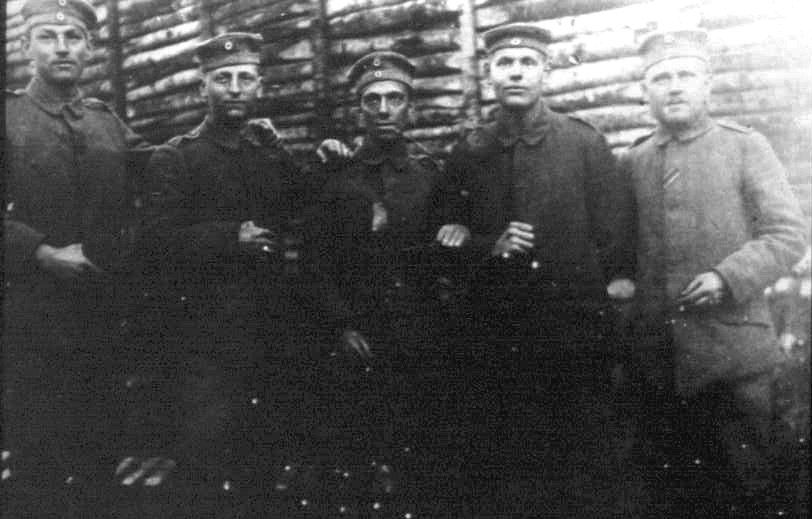 José e camaradas das trincheiras da Frente Ocidental.
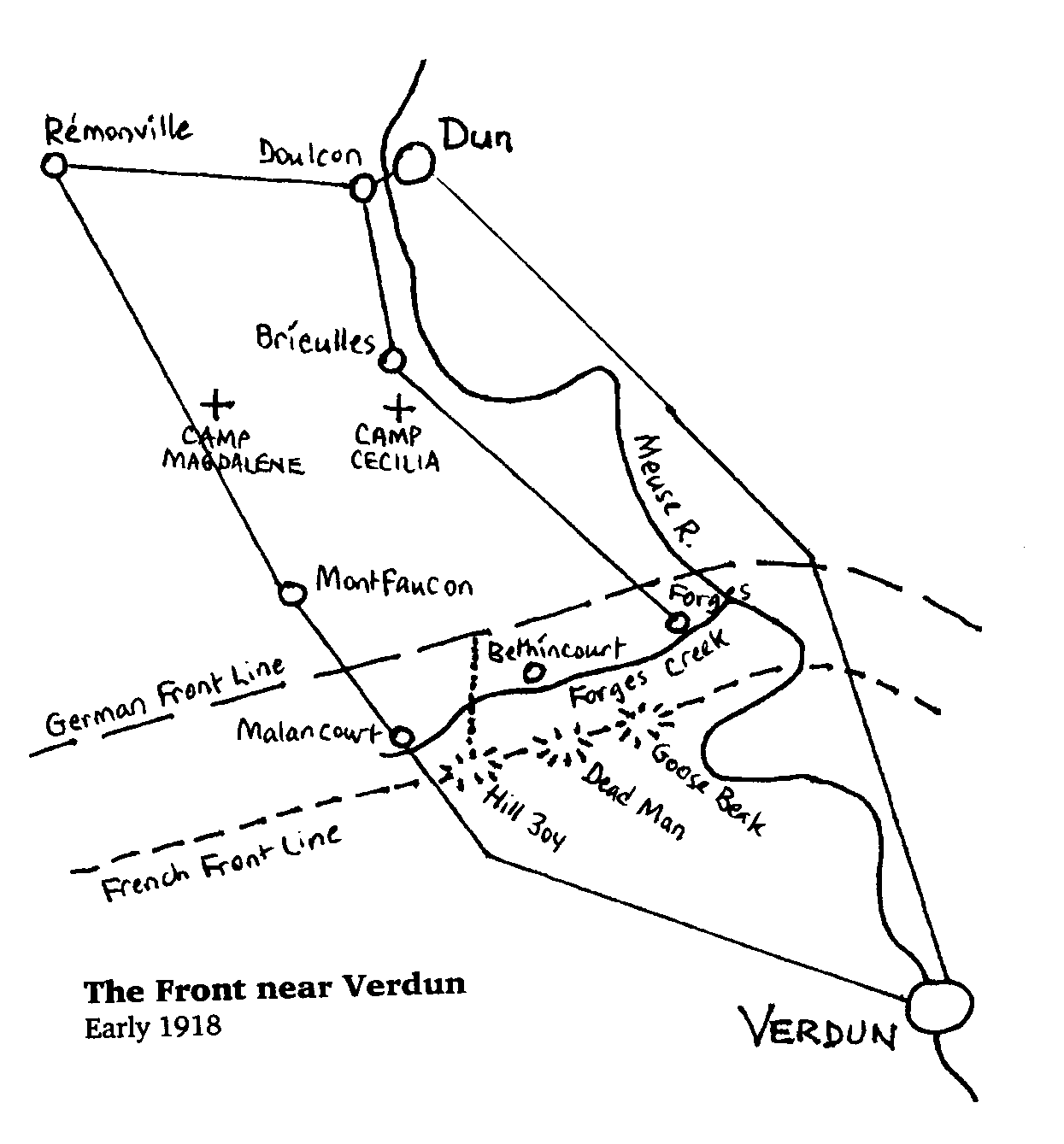 A Frente perto da primeira posição em Verdun 

A primeira parada de Engling na França.
Ele mostrou grande coragem, especialmente na "Operação Fevereiro" em Forges Creek.
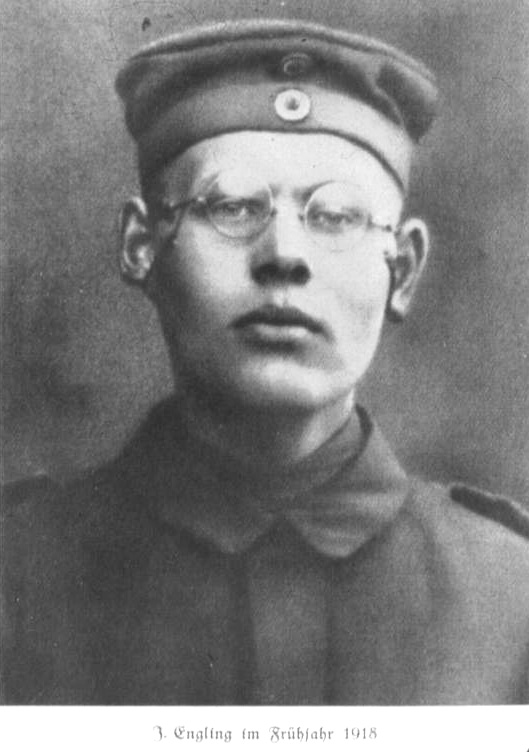 Ele estava especialmente preocupado com o bem-estar espiritual dos outros soldados.
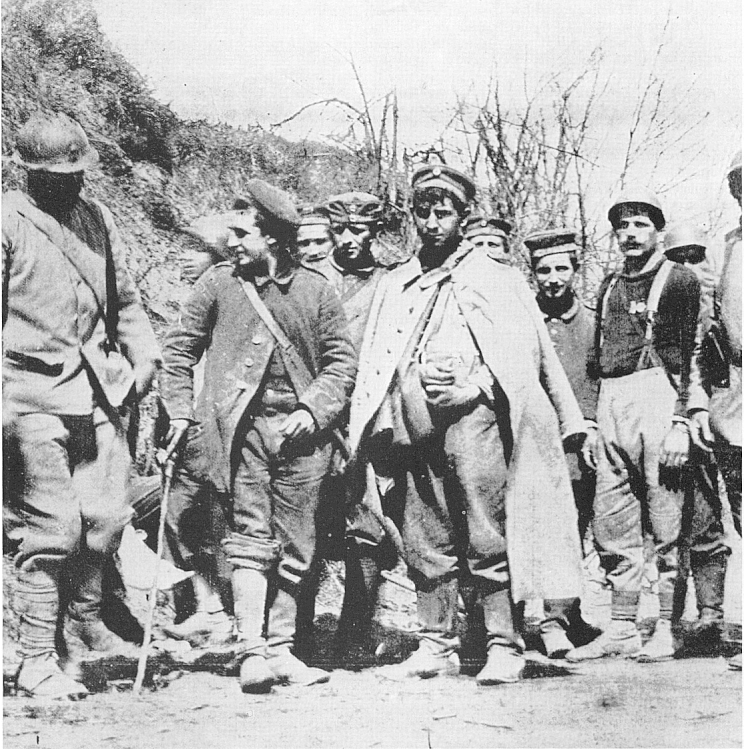 Ele tentou conquistar alguns para Schoenstatt e juntou-se a uma perigosa missão para que um camarada não tivesse que ir sozinho.
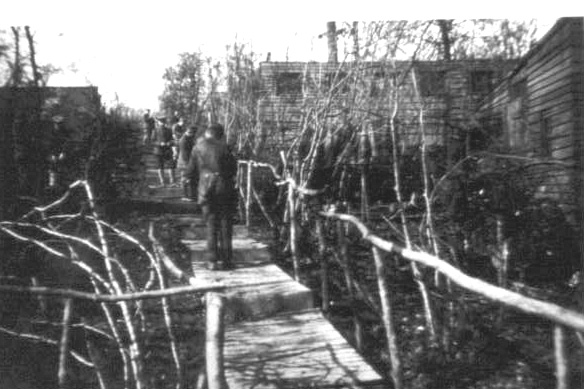 Houve algum tempo de descanso no acampamento de Cecília.  Mas ele também foi chamado à arriscar sua vida para a "Operação Fevereiro."
Forges Creek
Não havia muita coisa em Forges Creek exceto crateras, lama e algumas árvores secas.  De sua trincheira no lado alemão do riacho, José via somente aquela terra-de-ninguém e os franceses.  A partir daqui, ele teria que juntar-se a invasão das linhas francesas, chamada "Operação Fevereiro."
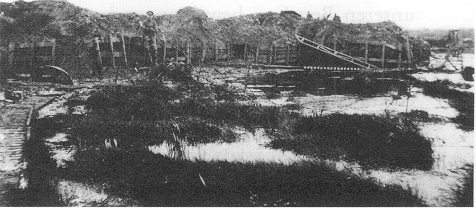 O ataque partiu desta posição.  José tinha que ajudar a guiar os outros de volta para a abertura no arame farpado.  Ele esteve envolvido neste ataque duas vezes.
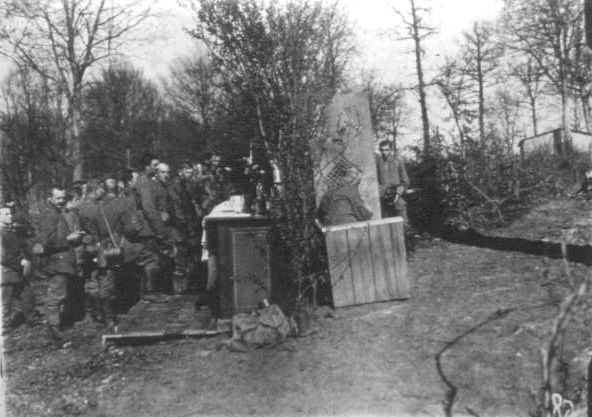 José fez o seu melhor para participar nos sacramentos.  Na foto, um capelão de campo alemão ouvindo confissões.
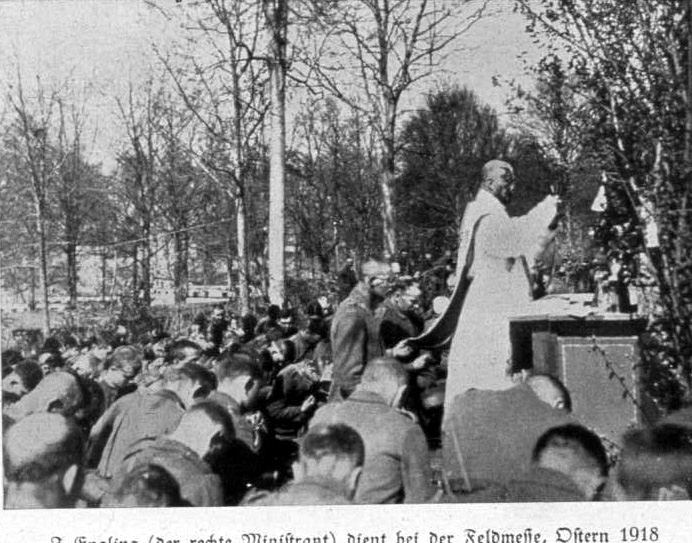 José (ajudando na missa, atrás do Padre) em uma Missa campal. 
Páscoa de 1918.
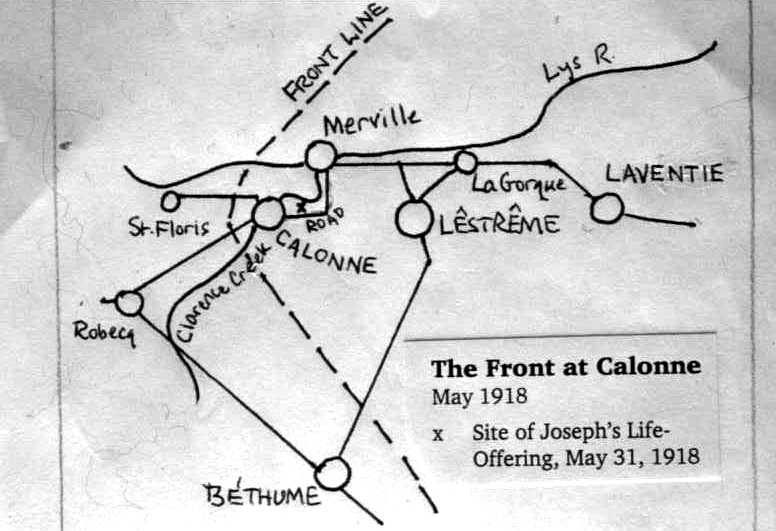 A Frente de Flandres em Calonne, maio de 1918.
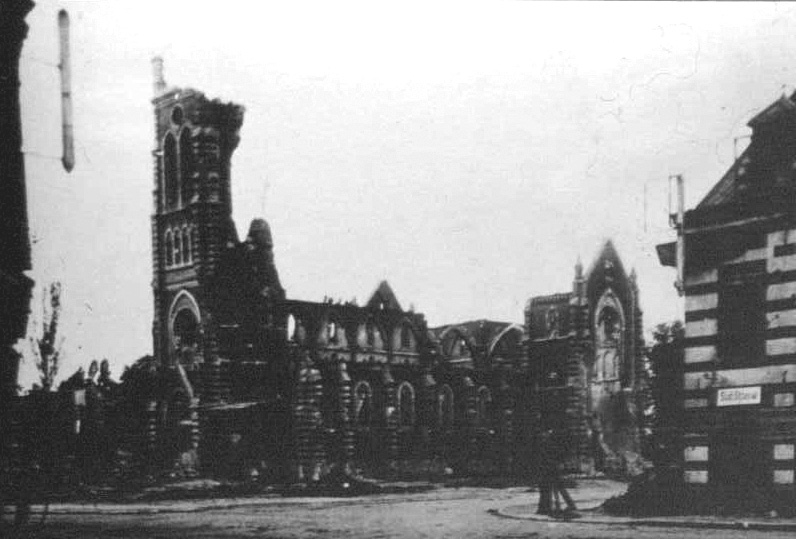 Igreja em Laventie, danificada pela Guerra, 
onde José esteve em maio de 1918.
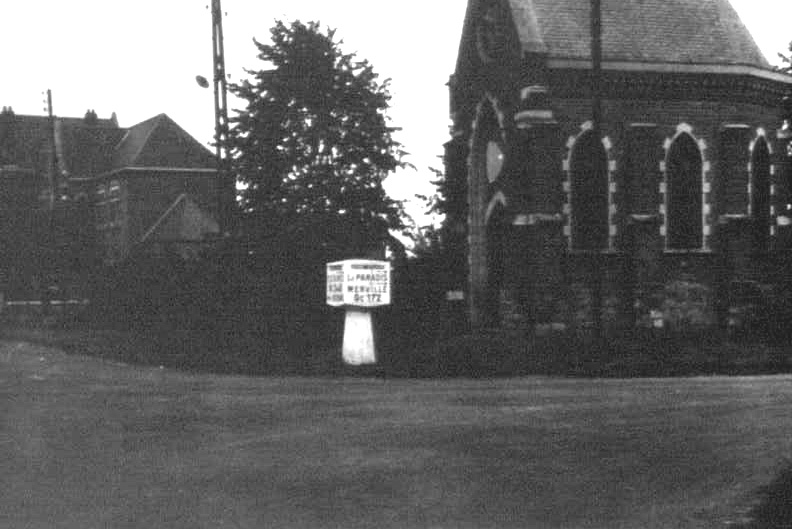 A capela onde José organizada as Devoções de Maio, 1918.
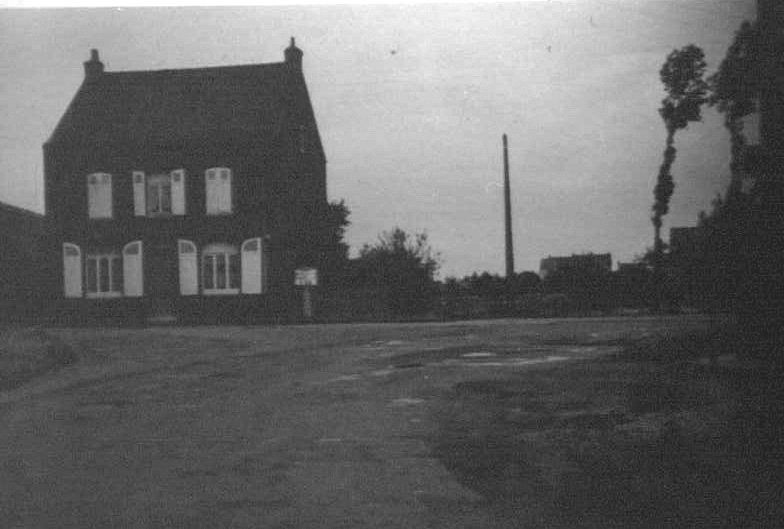 Calonne, maio de 1918.  Estava bem no meio da zona de batalha.  Aqui José Engling arriscou a vida muitas vezes para ir buscar as rações de comida necessárias, preparadas além do alcance da artilharia.  Neste cruzamento quase foi morto.
Arriscando a vida
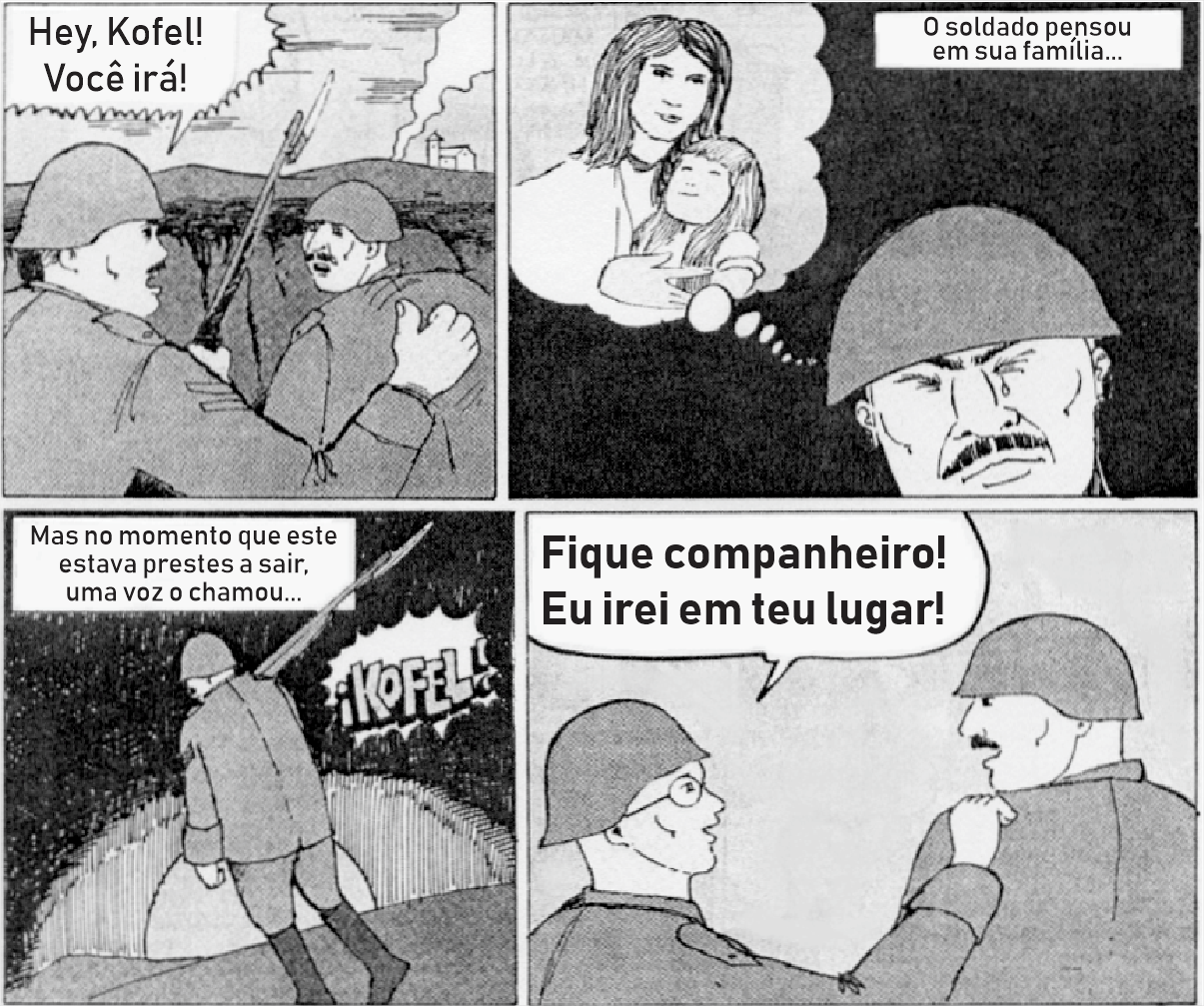 Em Calonne, José se voluntariou para tomar o lugar de um pai de família em uma missão arriscada.
Isto mostra seu grandioso espírito de caridade Cristã.
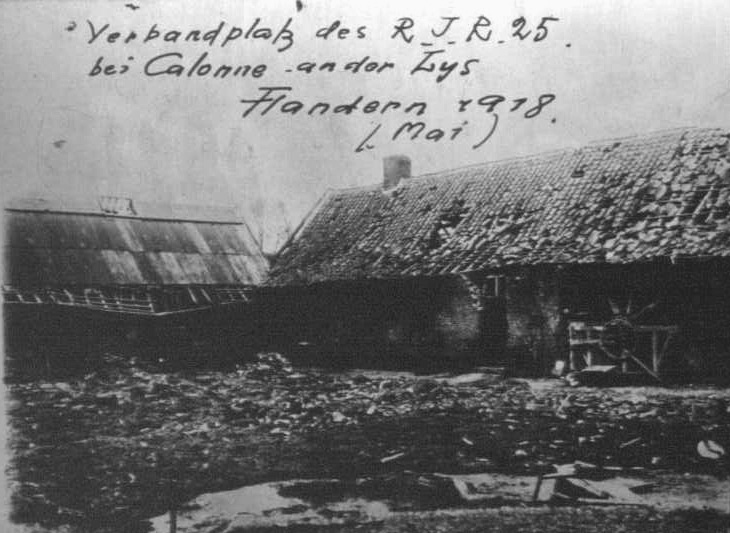 Posto de primeiros socorros perto de Calonne, onde José levara mortos e feridos (imagem durante a guerra, maio de 1918).
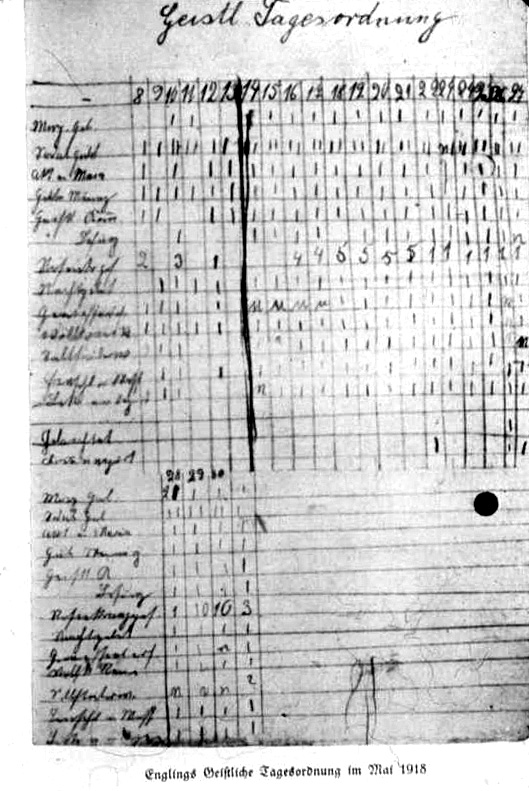 José também tentou algo que muitos pensavam ser impossível: Manter uma vida espiritual ordenada no meio do caos da guerra. 
	Suas ferramentas eram o Horário Espiritual (foto de maio de 1918) e…
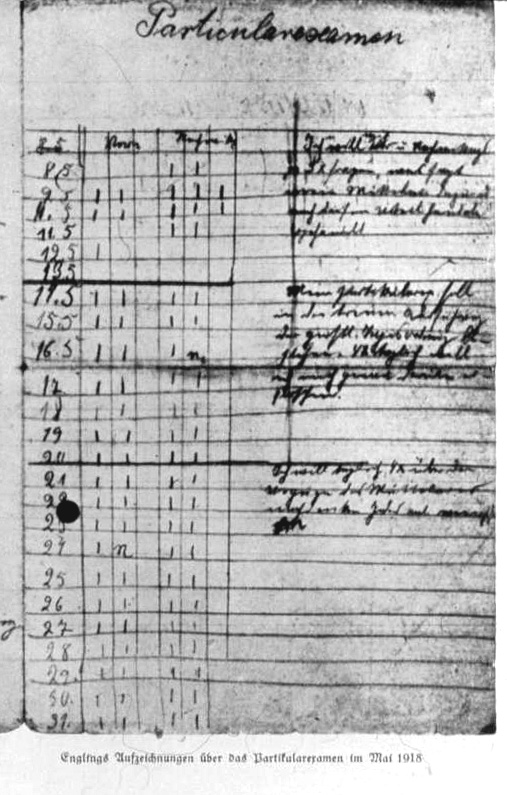 … o Exame Particular, aqui recordado de seu diário espiritual em maio de 1918.
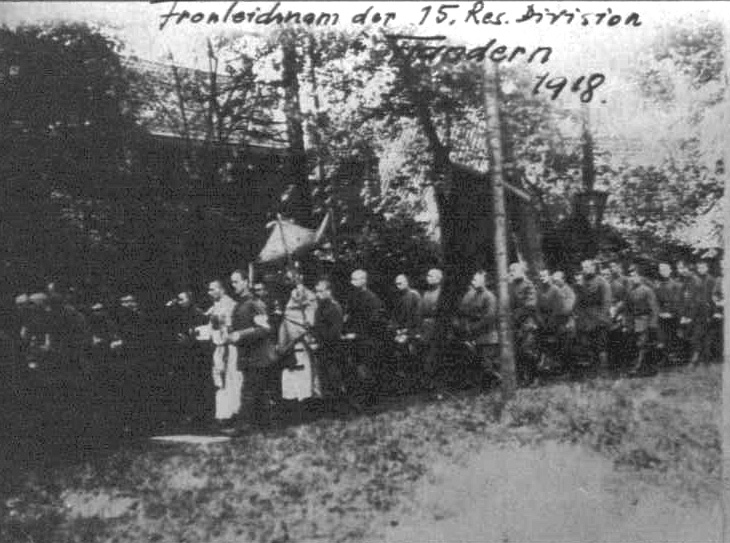 José também teve a alegria de se unir à Procissão de Corpus Christi dos Soldados Católicos Alemães, em maio de 1918.
Sua Oferta de Vida
O amor por Maria de Engling e desejo de ajudar a trazer amor renovado por Cristo ao mundo todo chegou a um clímax em 31 de Maio de 1918.
Naquele dia ele ofereceu sua vida, se Maria quisesse, como sacrifício pelos ideais de Schoenstatt e fecundidade do Santuário.
Isso mostra o tamanho do crescimento espiritual que ele havia alcançado.
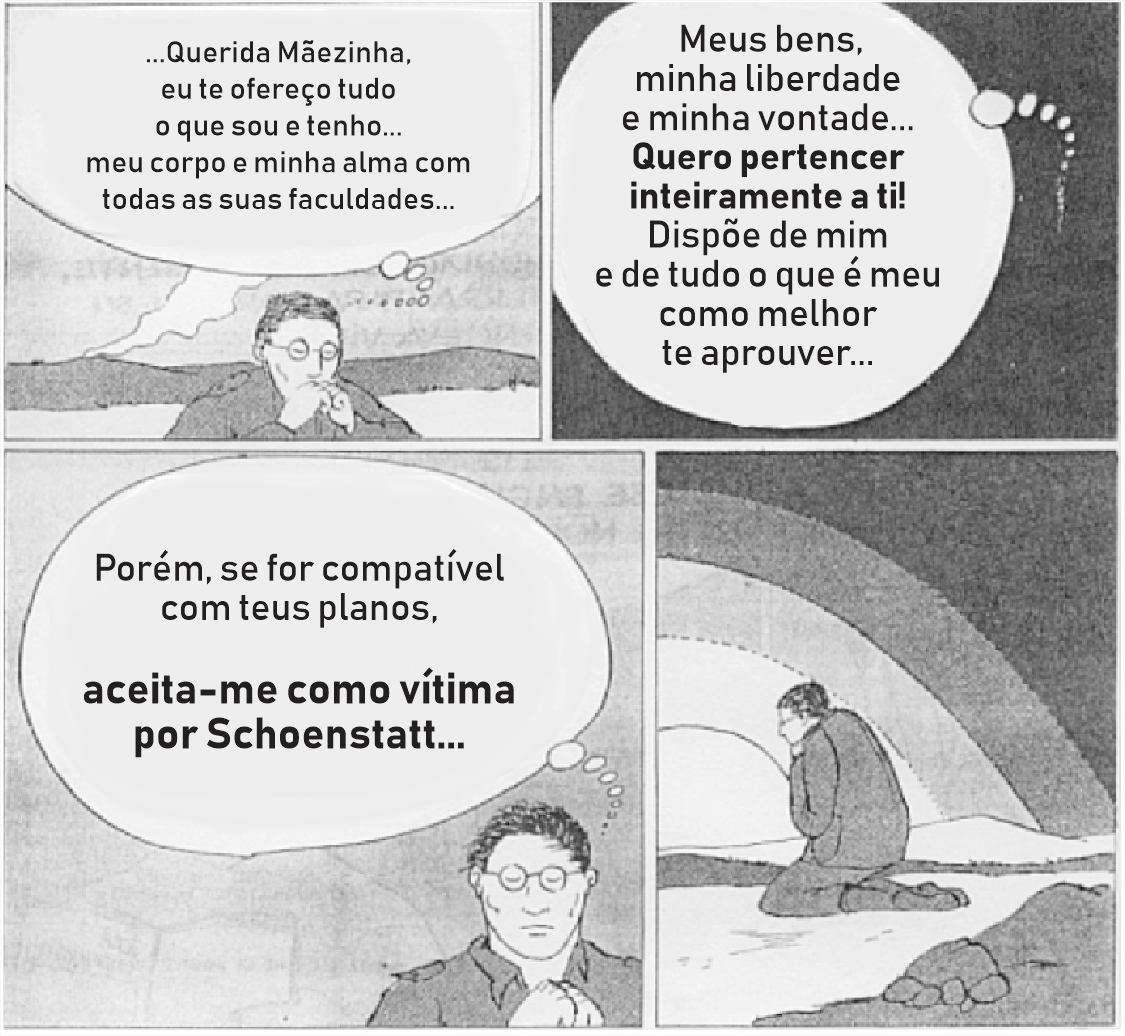 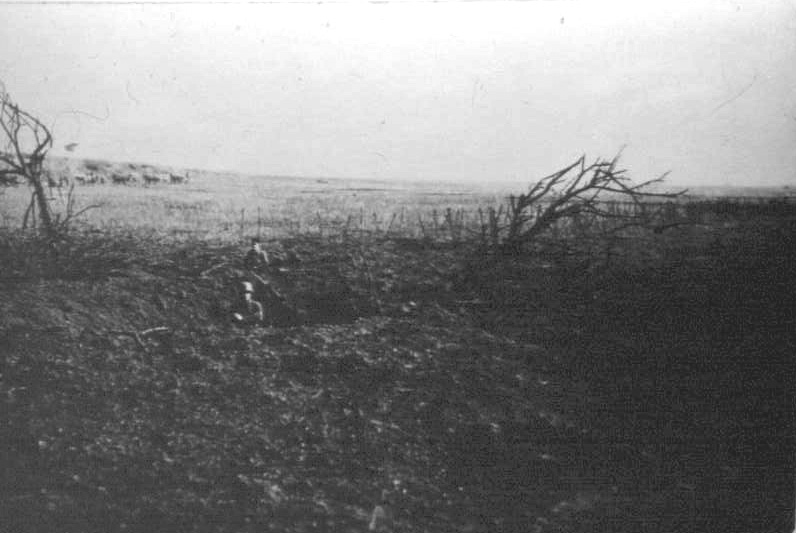 Trincheira em Flandres.  Foi em um buraco como este, perto do rio Lys, que José fez sua oferta de vida para a MTA em 31 de maio de 1918.
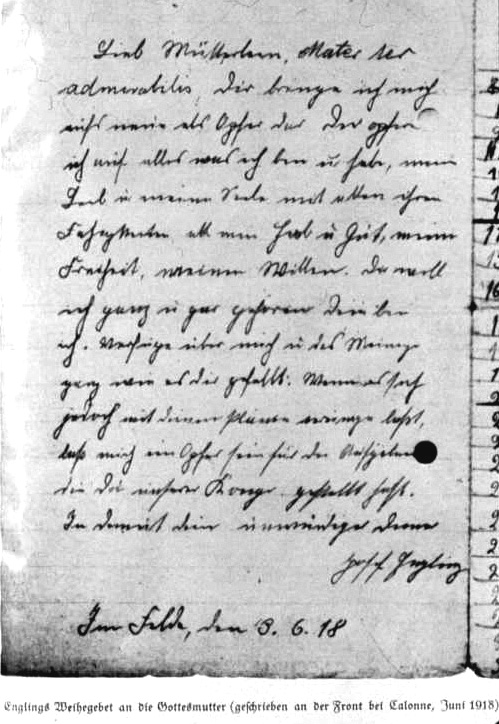 Texto de Engling da oferta de sua vida. 
3 de junho de 1918.
Querida Mãezinha, Mater Ter Admirabilis!
Novamente eu me ofereço a ti como vítima...
Eu te ofereço tudo o que sou e tenho: meu corpo e minha alma com todas as suas faculdades, meus bens, minha liberdade e minha vontade. Quero pertencer inteiramente a ti. Sou teu. Dispõe de mim e de tudo o que é meu como melhor te aprouver. Porém, se for compatível com teus planos, aceita-me como vítima para as tarefas que tu mesma confiaste à nossa Congregação.
	Humildemente, teu indigno servo,
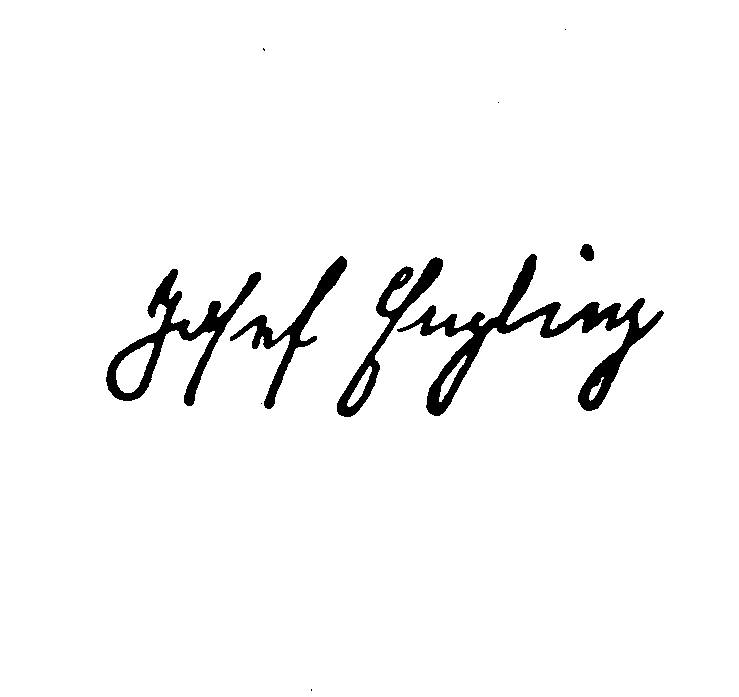 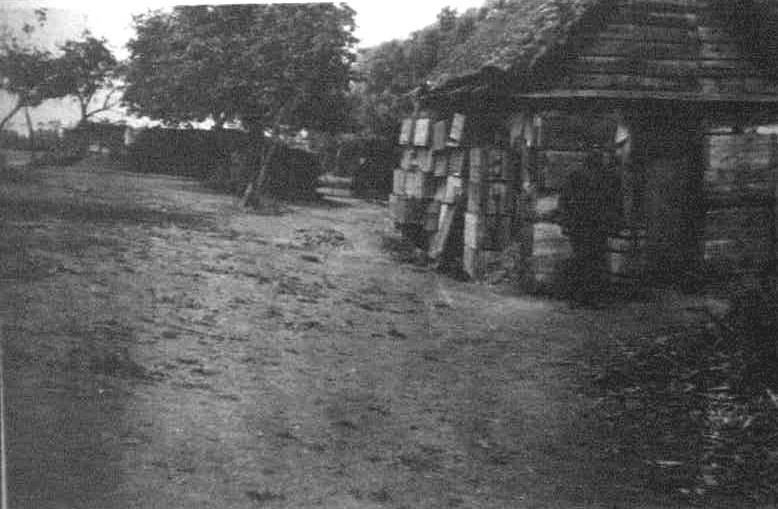 A vida no exército continuou seu ritmo de batalha e descanso.  Esta é uma visão do "Campo Rhineland” onde seu batalhão descansou em Flandres.
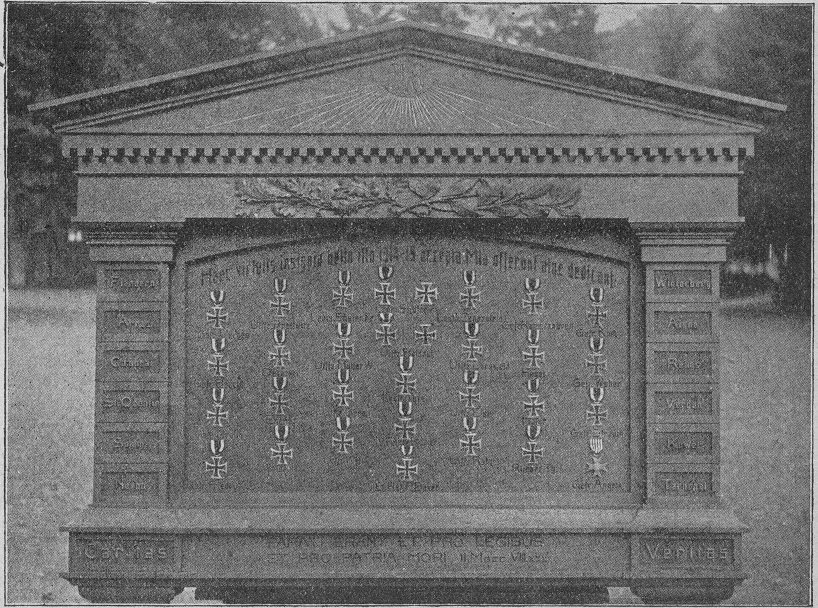 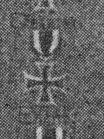 Em Junho José recebeu a Cruz de Metal por bravura em batalha. 
Ele, como muitos Schoenstattianos, sentiu que sua medalha foi realmente ganha pela MTA. Então ele entregou sua Cruz de Metal à Ela.

(Acima: a placa no Santuário Original com todas as medalhas de honra entregues à MTA na Primeira Guerra Mundial.  A de Engling é a terceira de baixo na segunda coluna.)
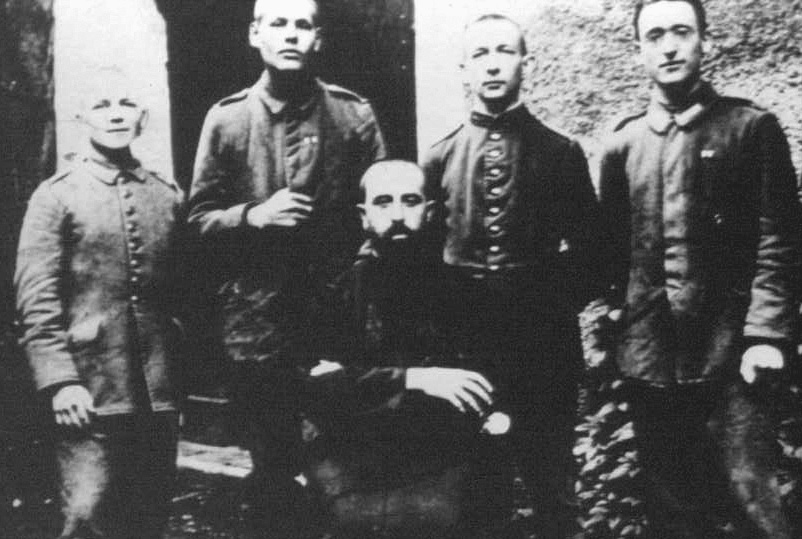 José Engling em frente ao Santuário em Schoenstatt –  sua última licença em julho de 1918.
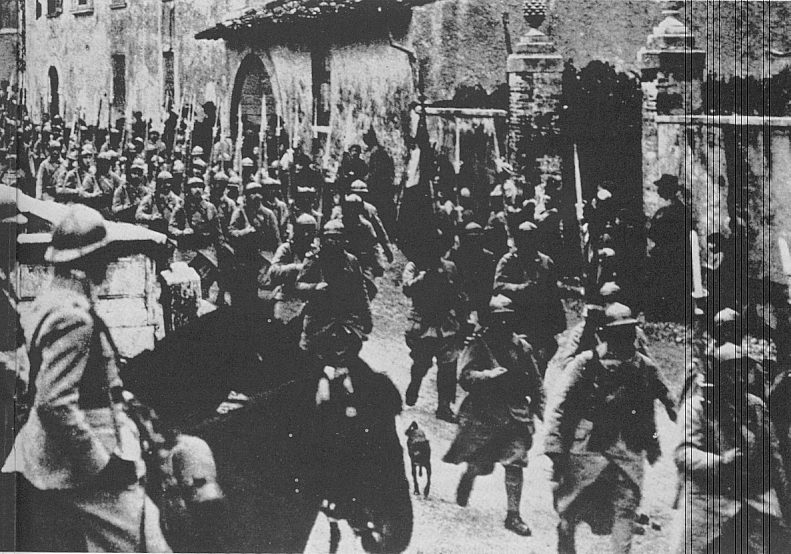 Em agosto de 1918, o moral do exército alemão estava desintegrado. Haviam muitas deserções, muitos ficaram  desanimados ou violentos. José lutava internamente e decidira que deveria ser fiel ao seu dever, mas também fazer tudo ao seu alcance para elevar o espírito de seus camaradas. Isso não era fácil.
A Última Marcha – 4 de outubro de 1918
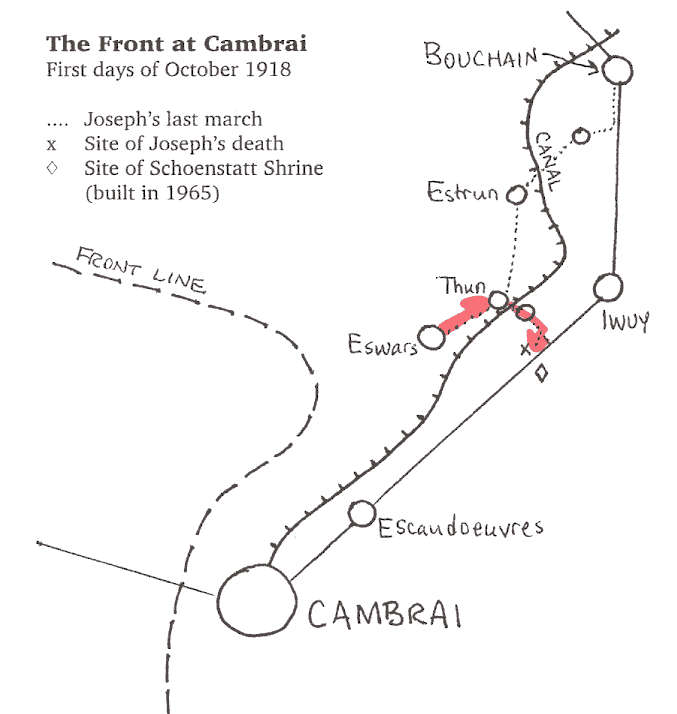 Em outubro o exército alemão estava recuando.  
José estava se movendo na área  ao nordeste de Cambrai.  
Essa seria sua última marcha.
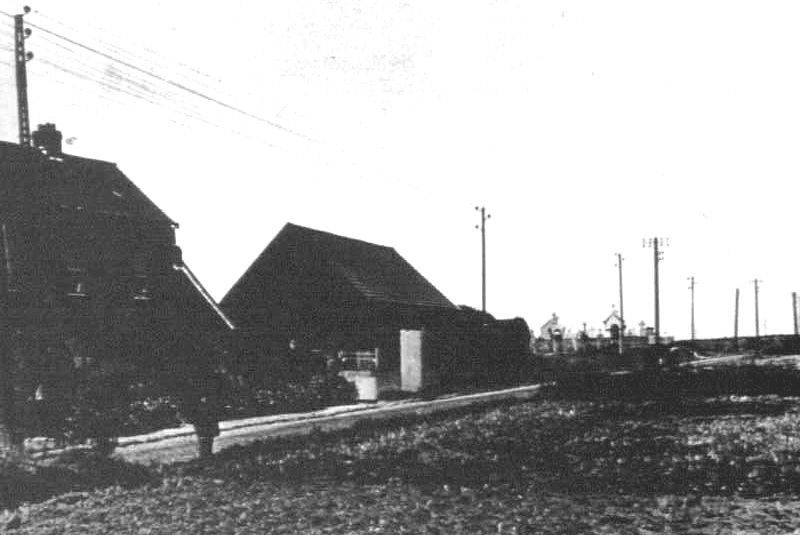 Cemitério ao fundo: Local de sua última refeição.
4 de outubro de 1918
Na tentativa de atravessar um cruzamento perigoso, Engling foi atingido por uma granada perdida, falecendo instantaneamente.
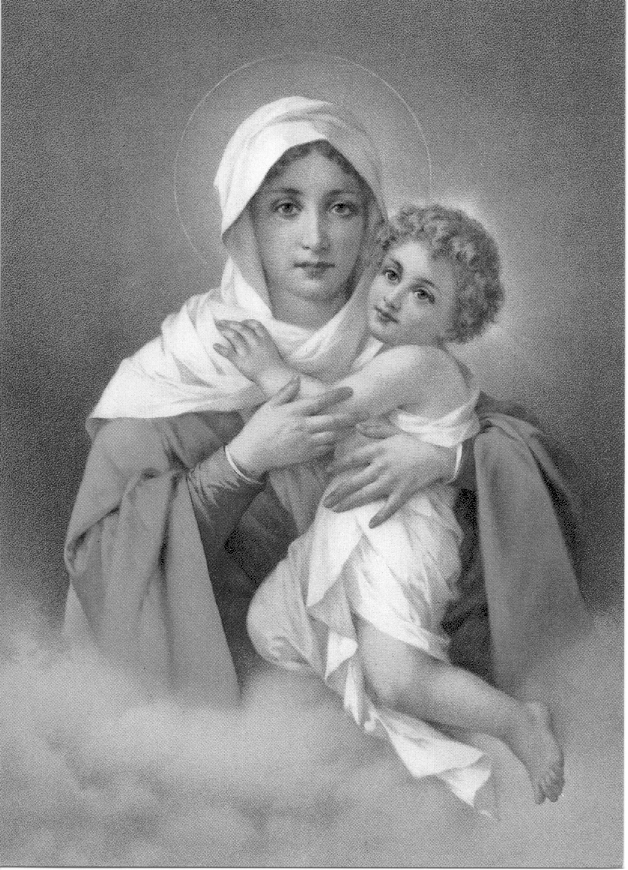 A MTA viu como justa a oferta de sua vida.
Mesmo deixando muitas saudades aos seus amigos na terra, ele se tornou um melhor amigo no céu. 
Até hoje ele se mantém uma das maiores inspirações dos Schoenstattianos do mundo todo.
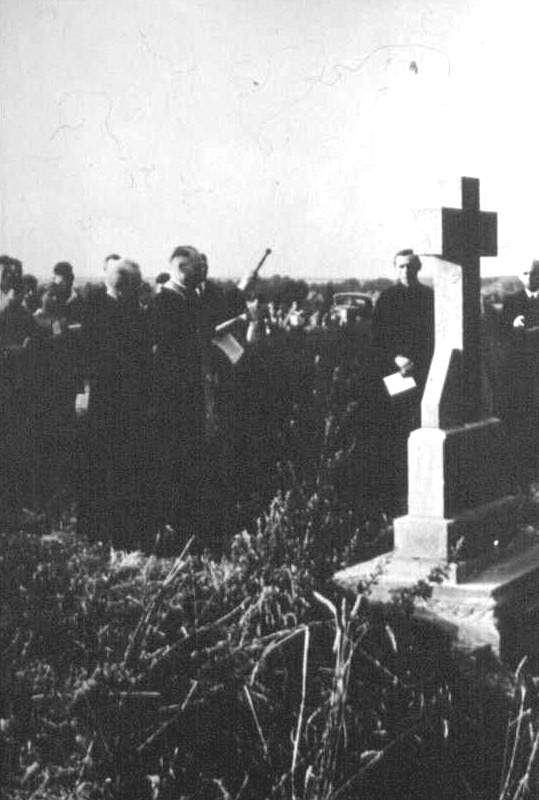 Em 1937 um memorial foi dedicado à honra de José Engling próximo de Cambrai, no local de sua morte.
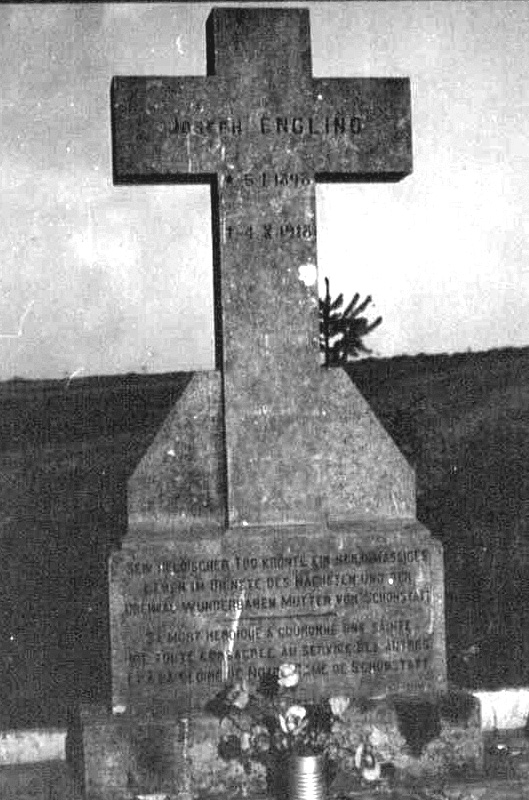 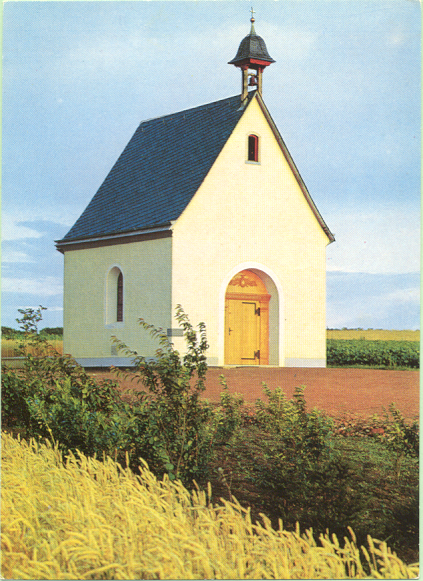 Em 1965 foi estabelecido um Santuário no mesmo local, próximo a Cambrai, França.  Não sendo apenas um memorial da vida e morte de Engling, mas também dedicado ao fortalecimento da união entre França e Alemanha.
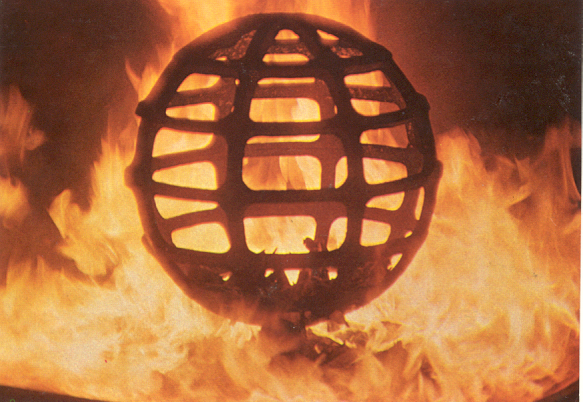 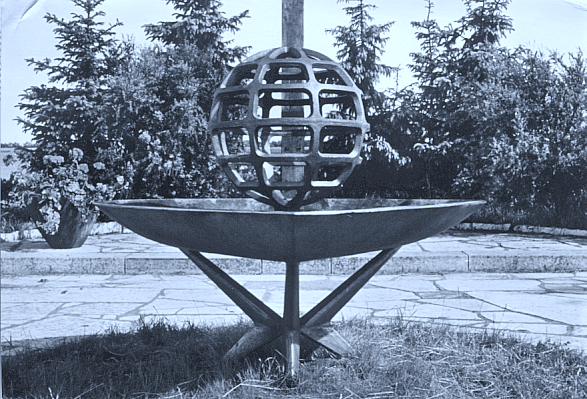 A Taça de Fogo ou Pira de Engling – Símbolo especial de Engling em Cambrai.
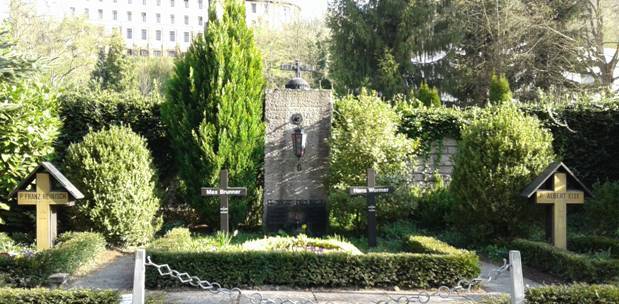 Monumento de José Engling em Schoenstatt, próximo ao Santuário.
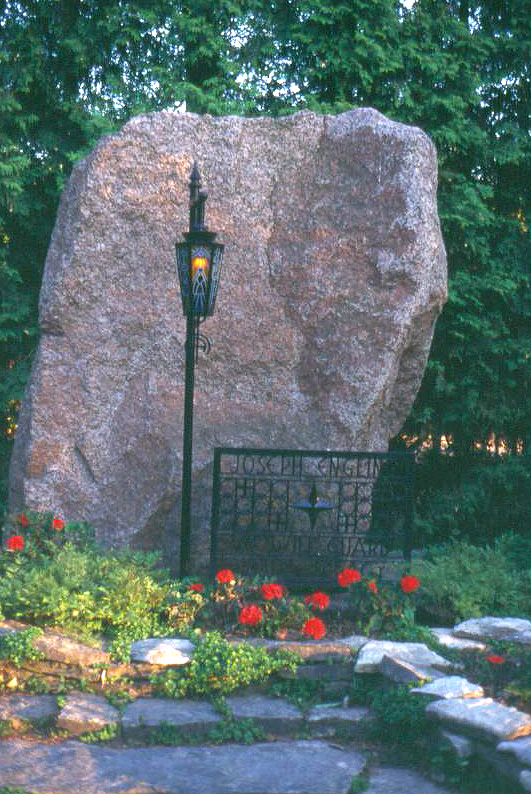 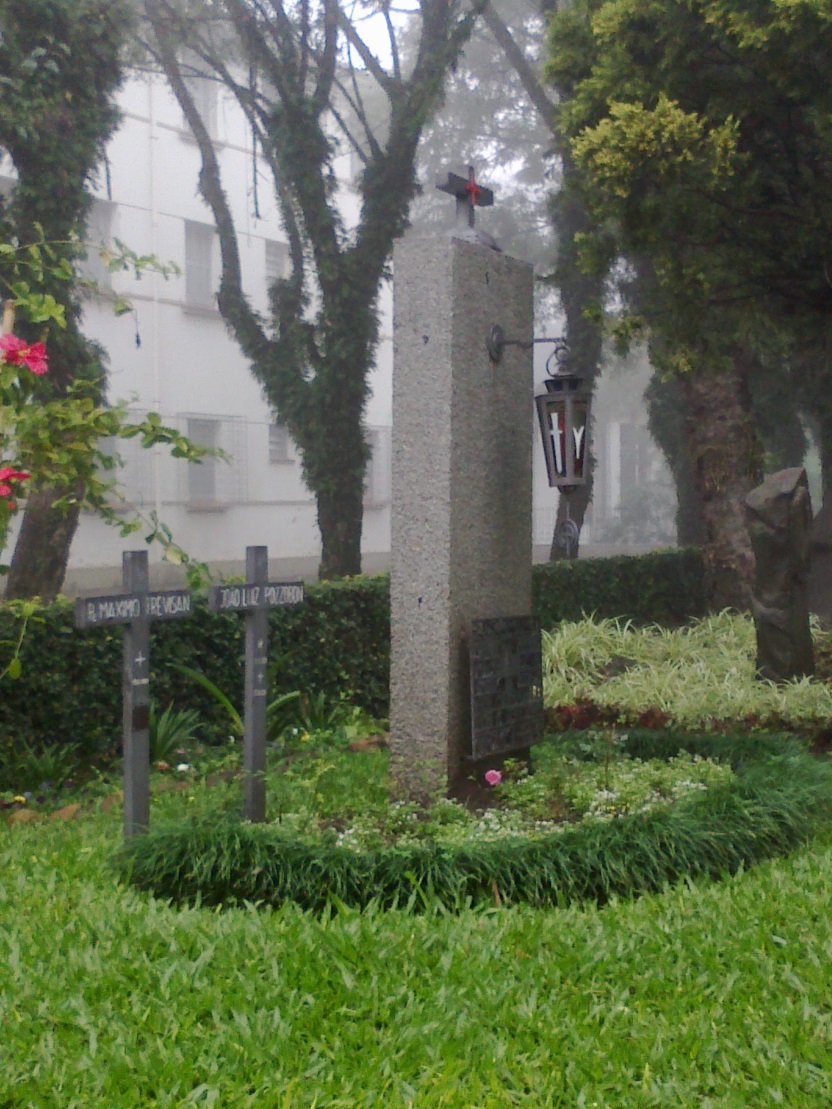 Monumento de José Engling em Waukesha, Wisconsin - EUA (esquerda) e em Santa Maria, Rio Grande do Sul – Brasil (direita).
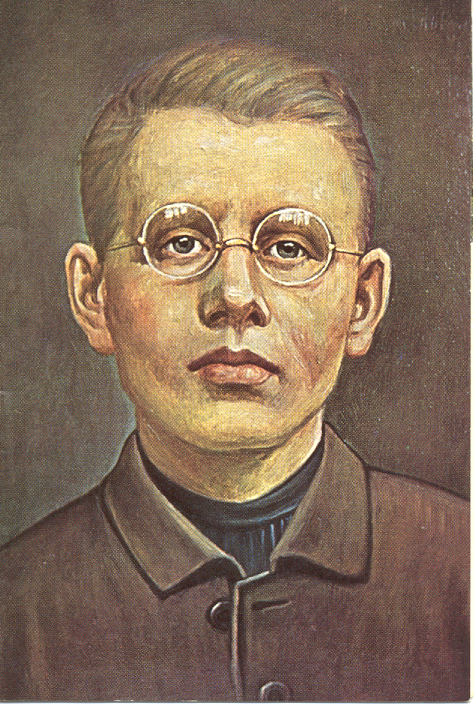 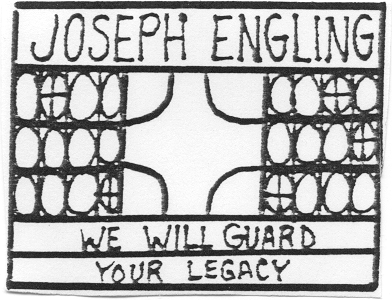 A causa para beatificação de José Engling foi aberta em 1951 e enviada à Roma em 1964, onde foi iniciada a investigação.
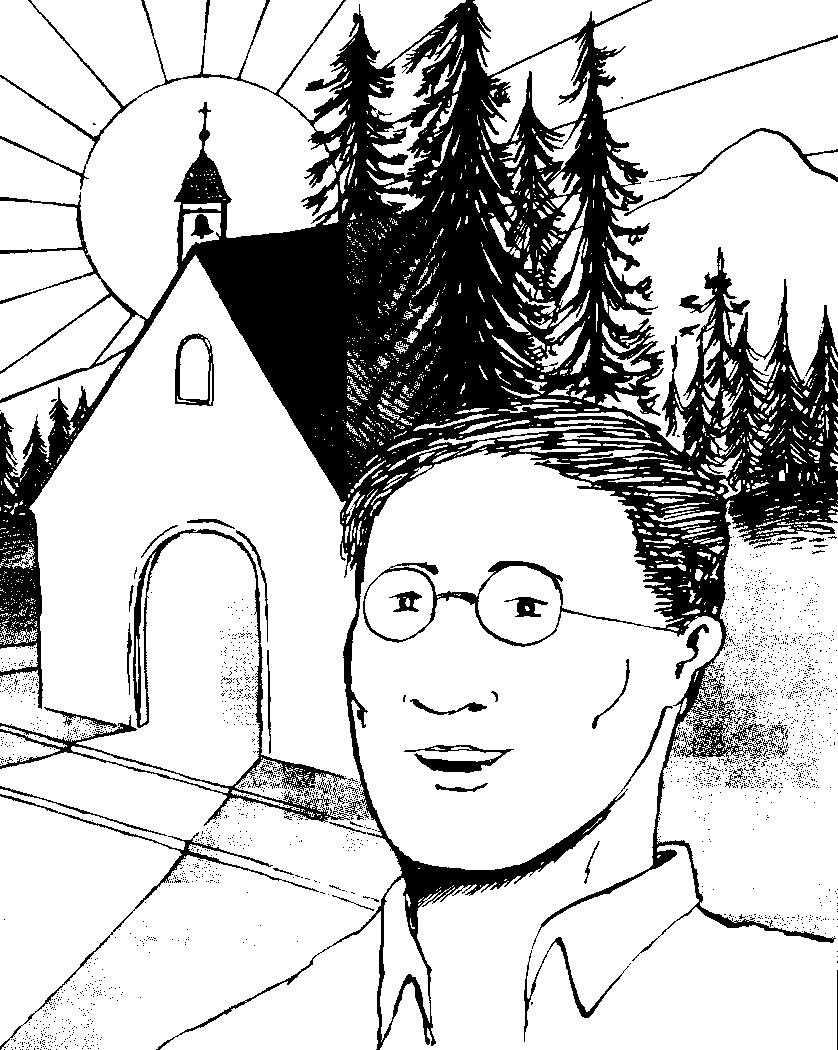 José Engling, Assumimos a Herança!